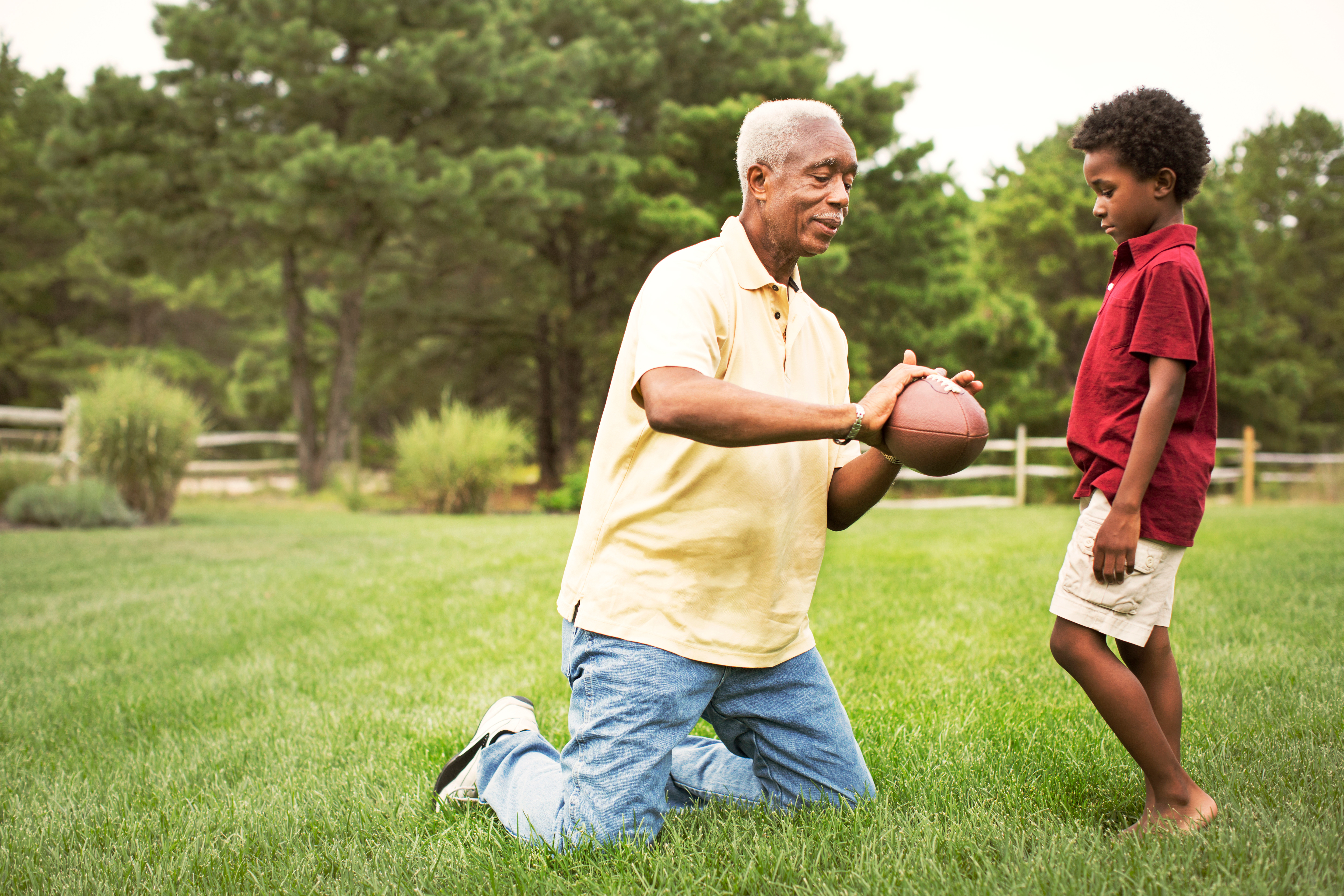 Creating a Kin Placement Dashboard
Kin Placement Dashboard Guide
What’s in this guide? 
This resource includes six customizable charts of key metrics that child welfare agency staff should regularly review and discuss as part of data-driven performance improvement efforts to increase placements with kin. Charts include: 
The overall share of children in care placed with kin
The share of children initially placed with kin upon entry to care
The share of children initially placed with kin who remain in that same placement one, three, and six months later
An example of how to disaggregate one of these metrics by geographic units and key demographic indicators, including child’s age and race/ethnicity 

How should I use it? 
Each template slide is fully customizable using your jurisdiction’s context and available data. Select the option to “Edit Data” for each chart and update the source data, and review tips. Each slide also includes guidance for framing discussions and elevating insights from data that can inform promising next steps to improve placements with kin. 

How can this help strengthen our kin-first efforts? 
Agency leaders can adopt a data-driven approach to tracking overall and disaggregated kin placement trends within their jurisdiction. This approach can help leaders better understand and prioritize specific challenges to address and monitor the impact of new strategies on improving kin placement rates over time. In addition, by creating regular opportunities for staff to review and discuss these trends, agencies can also increase awareness and buy-in among staff and external stakeholders for kin-first practices. 


To learn more about the GPL’s work and research on strategies for translating kin-first commitments into practice, visit our website. For support or questions on using this resource in your jurisdiction, reach out to us at GovLab@hks.harvard.edu.
Overall placements with kin | The % of all children in out-of-home care placed with kin
Why this matters
How to read this chart: Among all children currently in care, 45% are placed with kin.
These trends help us know whether we are making progress toward our overarching goal of building a kin-first system, where a significant majority of children in care are in stable kin placements. Research indicates that placement with kin is associated with improved child well-being, better behavioral and mental health outcomes, greater placement stability, and stronger ties to family and cultural identity.
ILLUSTRATIVE DATA
Right click on numbers to “edit data” and for tips to customize for your jurisdiction
Questions for discussion
Are we making progress toward our goal for increasing placements with kin? 
What factors may be contributing to these trends? You might consider policy, protocols, and practices related to upfront family engagement, ongoing kin search, or caregiver supports.  
Where should we be focusing our efforts to increase placements with kin? If we’re not sure, what follow-up may help us determine the most promising next action steps? Consider additional data analysis (use the following slides in this deck as a starting point!), structured case reviews, or conversations or focus groups with staff, families, or other stakeholders.
3
Initial placements with kin | The % of children initially placed with kin upon entry to care
Why this matters
How to read this chart: Among children entering care in the second quarter of 2024, 58% were placed with kin as their first placement.
For children separated from a parent’s care, initial placement with kin can create more consistency and stability by allowing them to be cared for by familiar adults who may already play active roles in their lives. It can also be challenging to maintain momentum around continued kin search efforts after an initial placement has been made. In cases where a potential kin placement is later identified, children experience a disruption that could have been avoided by placing with kin up front.
ILLUSTRATIVE DATA
Right click on numbers to “edit data” and for tips to customize for your jurisdiction
Questions for discussion
What factors may be contributing to these trends? You might consider policy, protocols, and practices related to upfront kin search and engagement.
Are new practices we have implemented contributing to improved initial placement rates? 
What barriers make it challenging to place children with kin from the start? What strategies may help to further address those barriers?
What follow-up may help us determine the most promising next action steps for improving initial placement rates?
4
Placement stability | % of children remaining in initial placement setting 1, 3, 6 months after entry to care
How to read this chart: Of all children initially placed with kin upon entry to care, 73% remain stable in the same placement 6 months later (compared with 53% of children initially placed with unrelated foster families).
Why this matters
Research indicates that children placed with kin are less likely to experience placement changes while in care. Even so, we know that kin caregivers rarely have the benefit of significant preparation time before placement. These caregivers may benefit from additional support navigating various new challenges and complex logistics of the child protection and other systems.
Questions for discussion
Are children experiencing greater stability when placed with kin? 
Are there specific moments when placements seem more likely to break down where we can be more proactive in offering support to caregivers? 
What are the biggest needs or challenges caregivers may be facing that may lead placements to break down, and what can we do differently to address those needs? 
What follow-up may help us determine the most promising next action steps for improving placement stability?
ILLUSTRATIVE DATA
Right click on numbers to “edit data” and for tips to customize for your jurisdiction
5
Placement rates with kin by child age group
Why this matters
How to read this chart: Of all children aged 5-12 years old in care, 51% are currently placed with kin.
Disaggregating kin placement rates by children’s age can help us develop targeted approaches to identifying and engaging potential kin caregivers and better supporting them in meeting children’s developmental and other needs. Just as infants have very different needs from school-aged children or teenagers, caregivers need different resources and supports to care for and support children at different ages.
ILLUSTRATIVE DATA
Right click on numbers to “edit data” to customize for your jurisdiction
Questions for discussion
Are there differences in placement rates across age groups? What specific challenges or barriers may contribute to these differences? 
For each specific age group, what strategies may help address those challenges and barriers? You might consider opportunities to adjust methods for identifying and engaging potential caregivers and for connecting youth and caregivers with resources and supports. 
What follow-up may help us determine the most promising next action steps for increasing kin placements for these age groups?
6
Placement rates with kin by child race/ethnicity
Why this matters
How to read this chart: Of all Black or African American children in care, 39% are currently placed with kin.
Across the country, Black and Native American children are disproportionately impacted by the child welfare system and overrepresented in out-of-home care. Disaggregating kin placement rates by children’s race and ethnicity can help us identify opportunities for improving racial equity in the experience children have while in care.
ILLUSTRATIVE DATA
Right click on numbers to “edit data” and for tips to customize for your jurisdiction
Questions for discussion
Are there racial disparities in kin placement rates? If so, what factors may play a role in contributing to these disparities? You might consider the impact of existing policy or protocols as well as subconscious bias or preconceptions. 
What next steps might we take to address these factors to more equitably increase placements with kin? 
What follow-up may help us determine the most promising next action steps for addressing racial disparities?
7
Placement rates with kin by region
Why this matters
How to read this chart: Of all children in care in Region 4, 36% are currently placed with kin.
Disaggregating kin placement rates by geographic region or unit can help us identify areas with effective practices to share and spread as well as areas that may benefit from additional support.
ILLUSTRATIVE DATA
Right click on numbers to “edit data” to customize for your jurisdiction
Questions for discussion
What factors may be contributing to differences in placement rates across regions? 
Are there opportunities to elevate and spread effective practices from one region to another? 
Are there any regions to which we want to proactively offer additional support? 
What follow-up may help us determine the most promising next action steps for increasing kin placements across regions? Consider also examining regional trends for any of the metrics on previous slides.
8